Roma - holocaust II. VILÁGHÁBORU
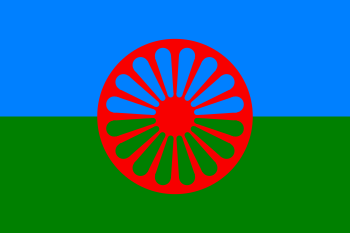 Azt hiszitek, hogy csak énácsorgok fényért és szeretetérta város kapuja előtt,én korbácsolom a ziháló szélhátát átkaimmal és üvöltöm az égigkivetettségem siralmait:tizenhat évem nem elégarra, hogy befogadjatok,nem elég arra, hogy fejemről letépjéteka megaláztatás pókhálóit?
Sokan várjuk a kapukon kívül,hogy bizalmatok rézkrajcárjaivalmegajándékozzatok!

Bari Károly versidézet : Azt hiszitekOlvass tovább: https://emlekhalo.webnode.hu/roma-holokauszt/
A MUNKA SZABADDÁ TESZ! Választhatsz: halál és halál között!
Bihari Mária,  SZÜL 1935.NOV.9. FAJI HOVATARTOZÁS: CIGÁNY
Történetek:
A pocsaji telepi romák egy részét 1944 májusában Debrecenbe vitték gettóba. Az otthon maradottakkal októberben egy csoport tábori csendőr megásatta a sírjukat, és belegéppuskázta őket.
Villás Lajos: ÉLETBEN MARADNI...
1944 ősze. Hideg éjszaka, még a hold sem világít. Alszik a család, alszik a falu. Vagy csak úgy tűnik? Éjfél után, amikor már olyan jó mélyen alszik az ember, dörömbölnek az ajtón! CSENDŐRSÉG – harsogja valaki. Apám kinyitja az ajtót. Ott állnak,szilárdan, morcosan puskával. Kezükben valamiféle írás, arról olvassák a neveket. Azonnal öltözni, Komáromba kell menni hadi munkára. Kapom magamra a ruhámat, anyám még valami meleg alsót is rám tukmált, meleg pulóvert és még kardigánt is. Álmos vagyok. Visznek, néha meg – meg löknek, hogy siessek, ne sírjak. Még csak 14 éves voltam… Azon az éjszakán kezdődött el az a borzalom, amit ma úgy neveznek, HOLOKAUSZT
Razzia - NÉMETORSZÁG
Kié volt? Hol folytatta útját?
Gulyás Pál verset ír 1944-ben Nagyállomás, hajnalban
Itt ülök a lámpavilágban,Debrecen végső ajtajában,a kilincsen mozdul kezem,egy perc - s nincs többé Debrecen.
Eltünnek a hajdani séták,eltűnik az erdő, mely fényt vált,Most csak egy vak koldus vezet,föld vándora - emlékezet.